Transforming Our Communication Culture
1
Nueces Center for Mental Health and Intellectual Disabilities
Our Team
2
Our Project
3
Defining the problem
Transforming our Communication Culture
Goals
4
Improve communication 
Improve service quality
Obstacles
5
COVID
Current culture 
Personal sensitivities 
Obtaining buy-in
Time for/expenses of training
Initial Survey
6
CARF
74.6%
4 of 5 – COMMUNICATION
Lacking from management 
Good from direct supervisors
Obtaining Buy-in
7
CEO 
Leadership
Risks vs benefits
Effect on Services
8
Current Status
9
Changes Already Made
10
Center Newsletter Monthly
QM Newsletter Monthly
Television Commercials
Bus bench advertisements
[Speaker Notes: Commercials are now on local TV channels updating the community about what services we offer. 

We also have several bus bench advertisements that give information on accessing Center services.]
Consultant
11
Jesse Smathers
Review/Revise Policy
12
Outdated 
Limited Scope 
Top down 
Consumer safety & staff production 
No feedback 
Ineffective
Training Materials
13
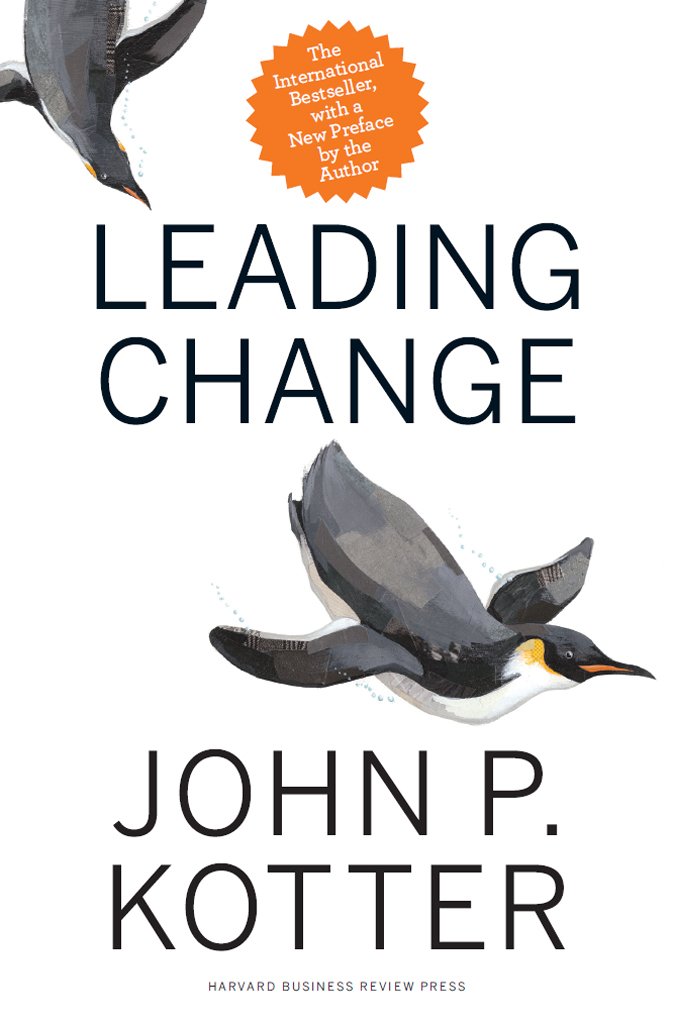 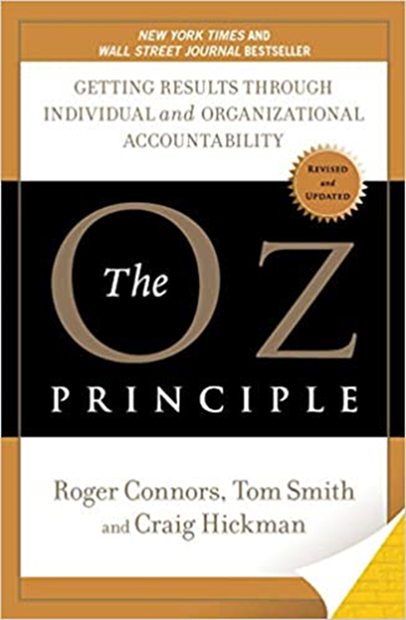 [Speaker Notes: Identify Training Materials]
Other Options
14
Strengths Finder 2.0 
Motivational Speaker(s)
Next Steps
15
Where to go from here
Conduct Training
16
Web-based or Classroom
Directors First - Leadership
Manager & Supervisor Training
Update employees on changes
Implement Changes
17
How to get started?
Follow Up 
Tracking changes
Update timeframes
Additional Meeting/Training
Follow Up Survey
18
This Month
March 2021
END
Transforming our Communication Culture: 
Improving communication improves service quality
19